Θεωρία Υπολογισμού
Κλειστότητα κανονικών γλωσσών
μΝΠΑ
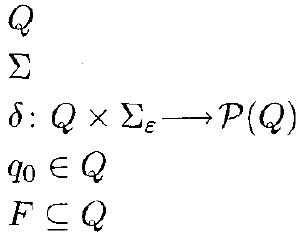 [Speaker Notes: For any set Q we write P(Q) to be the collection of all subsets of Q. Here P(Q) is called the power set of Q. For]
Κλειστότητα ως προς την ένωση (1/2)
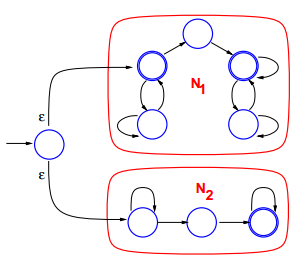 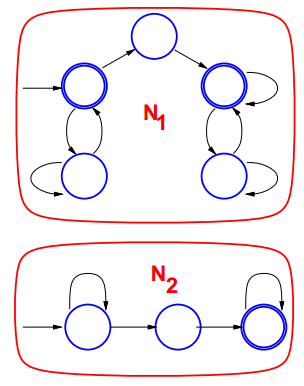 Κλειστότητα ως προς την ένωση (2/2)
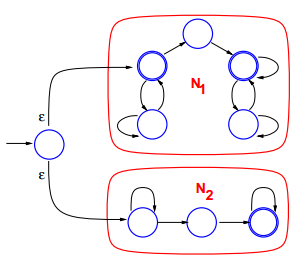 P1 = {Q1,Σ,δ1,q1,F1}
P2 = {Q2,Σ,δ2,q2,F2}

P = {Q,Σ,δ,q,F}
Κλειστότητα ως προς την συναρμογή (1/2)
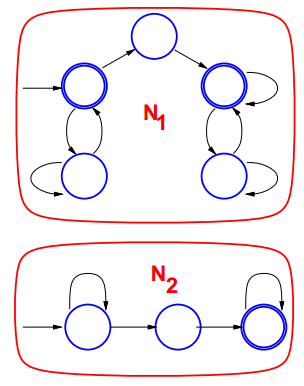 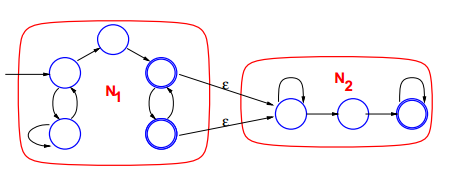 Κλειστότητα ως προς την συναρμογή (2/2)
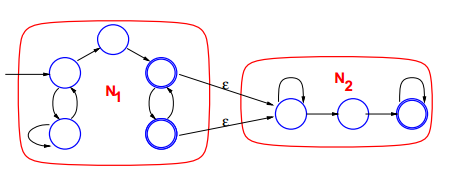 P1 = {Q1,Σ,δ1,q1,F1}
P2 = {Q2,Σ,δ2,q2,F2}

P = {Q,Σ,δ,q,F}
Κλειστότητα ως προς την σώρευση (1/2)
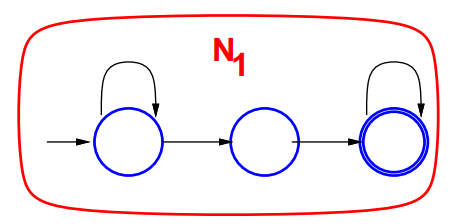 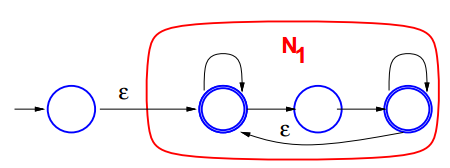 Κλειστότητα ως προς την σώρευση (2/2)
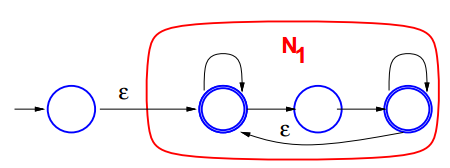 P1 = {Q1,Σ,δ1,q1,F1}
P2 = {Q2,Σ,δ2,q2,F2}

P = {Q,Σ,δ,q,F}
Κανονικές εκφράσεις - συμβολισμοί
Συμβολισμοί - Σ ένα αλφάβητο
Κανονική έκφραση Σ = η γλώσσα των λέξεων με έναν χαρακτήρα
Σ* = όλες οι λέξεις του αλφάβητου Σ
Σ*1 = όλες οι λέξεις που τελειώνουν σε 1
0Σ*UΣ*1  = όλες οι λέξεις που ξεκινούν με 0 και τελειώνουν με 1
Προτεραιότητα πράξεων
Σώρευση
Συναρμογή
Ένωση
Παρενθέσεις
Kανονική έκφραση R είναι
a ϵ Σ
ε
0
(R1 U R2) όπου R1, R2 κανονικές εκφράσεις 
(R1 ο R2) όπου R1, R2 κανονικές εκφράσεις 
(R1*) όπου R1 κανονική έκφραση
Γλώσσες και κανονικές εκφράσεις
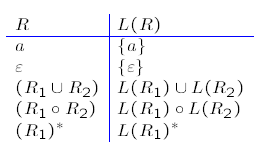 abUa
(abUa)*
(abUa)*aba
Θεώρημα
Μια γλώσσα είναι κανονική ανν υπάρχει μια κανονική έκφραση που την περιγράφει
Γενικευμένο ανταιτιοκρατικό ΠΑ (γμΝΠΑ)
μΝΠΑ
γμΝΠΑ
Κάθε μετάβαση σηματοδοτείται από ένα σύμβολο ή από το ε
Διαβάζει κανένα ή ένα σύμβολο
Μεταβαίνει αν υπάρχει κατάσταση μετάβασης
Κάθε μετάβαση σηματοδοτείται από μια κανονική έκφραση
Διαβάζει κανένα ή περισσότερα σύμβολο
Μεταβαίνει αν υπάρχει κατάσταση μετάβασης
Γενικευμένο ανταιτιοκρατικό ΠΑ (γμΝΠΑ)
γμΝΠΑ σε κανονική μορφή
Η εναρκτήρια κατάσταση έχει μεταβάσεις προς κάθε άλλη κατάσταση ενώ δεν υπάρχει κάποια άλλη κατάσταση που να έχει μετάβαση προς αυτήν
Υπάρχει μόνον μια κατάσταση αποδοχής, διαφορετική από την εναρκτήρια. Κατάσταση αποδοχής έχει βέλη μετάβασης από κάθε άλλη κατάσταση ενώ δεν εξέρχεται κανένα βέλος από συτή.
Με εξαίρεση την εναρκτήρια και την κατάσταση αποδοχής έχει εξερχόμενα βέλη προς κάθε άλλη κατάσταση και τον εαυτό της.